Label the DSLR Canon 1200
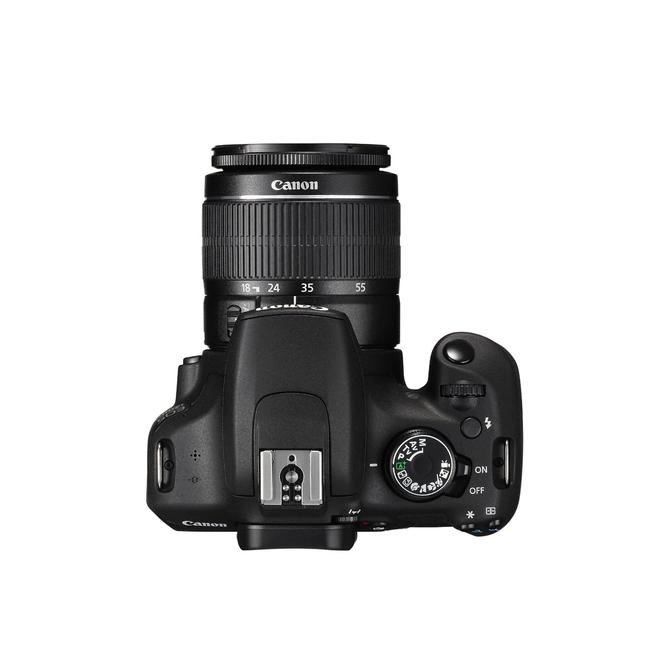 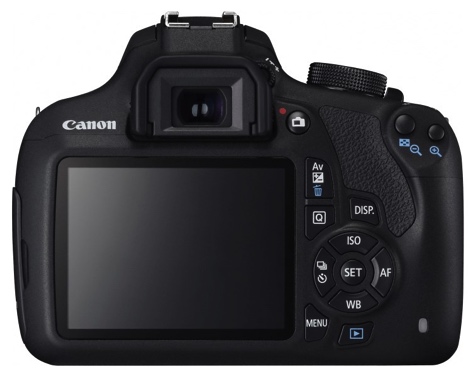